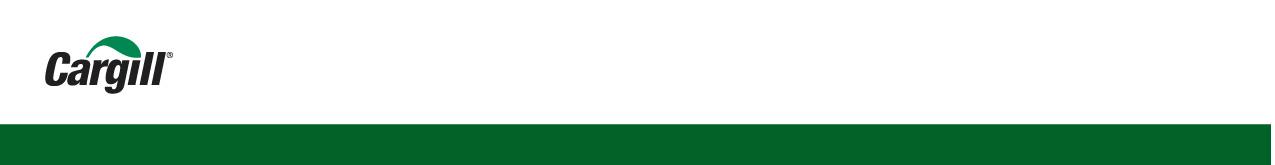 Excelsior Crossings Building 9320
Driving and Parking Instructions
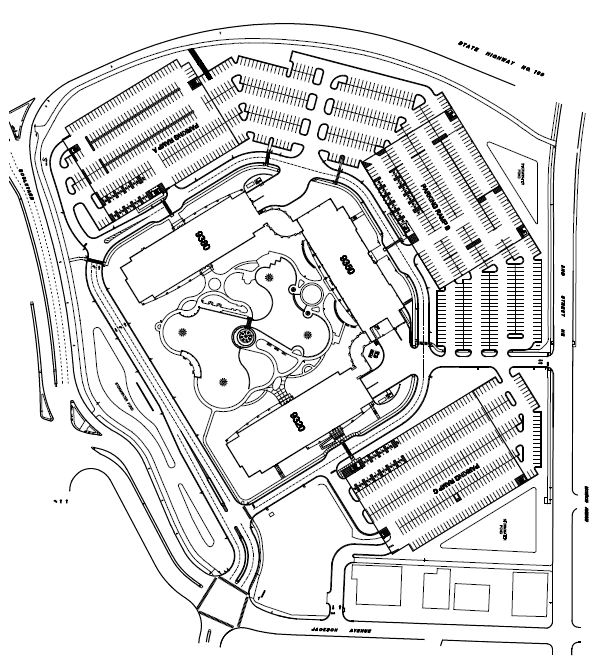 Visitor Parking in Parking Ramp
SOUTH Parking Ramp  Entry for Accessibility to :  
Visitor Parking
Disabled Parking
Building 
9350
Building 
9320
Building 
9380
Main Campus Entrance at Jackson Street
Excelsior Blvd/Jackson St Intersection